“Embracing the Future”
Synoptic Assessment on the Foundation Certificate for Art, Design and Media
Adam Stewart (English Language and Academic Skills Coordinator) - adam.stewart@kaplan.com
Hanna Mawbey – Programme Coordinator for Foundation Certificate in Art, Design and Media – hanna.mawbey.kaplan.com
Session Outline
Course Structure
Rationale
The Assessment
Benefits and Challenges
Feedback and Results
Next Steps
Course Structure
Synoptic Assessment
Synoptic Assessment involves testing: “connections between different elements of the subject”
(Patrick 2005)


synoptic assessment “may help students to make connections between modules, may increase the level of student engagement…”
(Gorra et al 2008)
Rationale
To build greater and more explicit links for students between Skills for Study (SS), Language for Study (LS) modules and subject modules

(UBIC Learning, Teaching and Assessment Strategy)
Course Structure
Rationale
Student Feedback: Too many assessments in Autumn Term (All Non-credit Bearing)

Staff feedback: Problems with referencing, citations etc in subject modules

Overlapping Module Outcomes
Module Outcomes - HCCP
Generic Learning Outcomes: 
1. Work independently and become a more self-directed learner. 
2. Demonstrate increasing confidence in the expression of thoughts, opinions and ideas. 
3. Communicate ideas effectively: written, oral, visual. 
4. Work collaboratively and contribute to group discussions.
Module Learning Outcomes -Skills for Study 1
1. Can understand a lecture, demonstration or presentation where the message is expressed in relatively simple language and take simple notes for specific spoken and written discourse purposes   

2. Can understand straightforward factual written texts on subjects related to field/interest and make simple notes for specific written or spoken discourse purposes
Module Learning Outcomes -Skills for Study 1
3. Can understand the basic methods of referring to or using source material and attempt to paraphrase, summarise and cite sources to avoid plagiarism and use as evidence in an argumentative essay or presentation  

4. Can plan and deliver a short, relatively simple argumentative presentation or demonstration using IT software
Changes: Previous Assessment Strategy (HCCP)
Changes: Previous Assessment Strategy (SS1)
Changes: Synoptic Presentations
All students completed a short group presentation
This used the HCCP presentation topic
This topic was also used for the SS1 essay
Texts from HCCP lectures were used in Skills classes
Presentations were marked by Skills and Subject teachers
Separate criteria were used for each module
Marking Criteria - HCCP
Subject 		Subject Knowledge, appropriate 					vocabulary, awareness of contexts, evaluation
 __________________________________________________
Intellectual		Interpretation, coherent ideas, critical 				awareness, problem solving
___________________________________________________
Practical		Appropriate tools & equipment, appropriate 			techniques & materials
___________________________________________________
Transferable		Communication skills, academic practice, time 			management, independent working?
Marking Criteria – SS1
Structure 		 How well do you organise and link your information and ideas in your presentation? 
 __________________________________________________
Content		 How relevant is the content to the question/thesis? How focused is the content? Is the thesis/argument (if required) innovative? How well can you analyse ideas and information (if required)? ___________________________________________________
Support		 How well can you support your ideas with examples from academic sources and/or information from the notes? How well can you use citations and reference your sources? How effective are your AV materials in supporting your ideas? ___________________________________________________
Clarity of Delivery	 How clear is your speech? How confident do you appear? How good is your interaction with your audience and partner? How well can you deal with questions from the audience?
Presentation Topic
“In Arts, Design & Media, is it more important to preserve the past or embrace the future?”
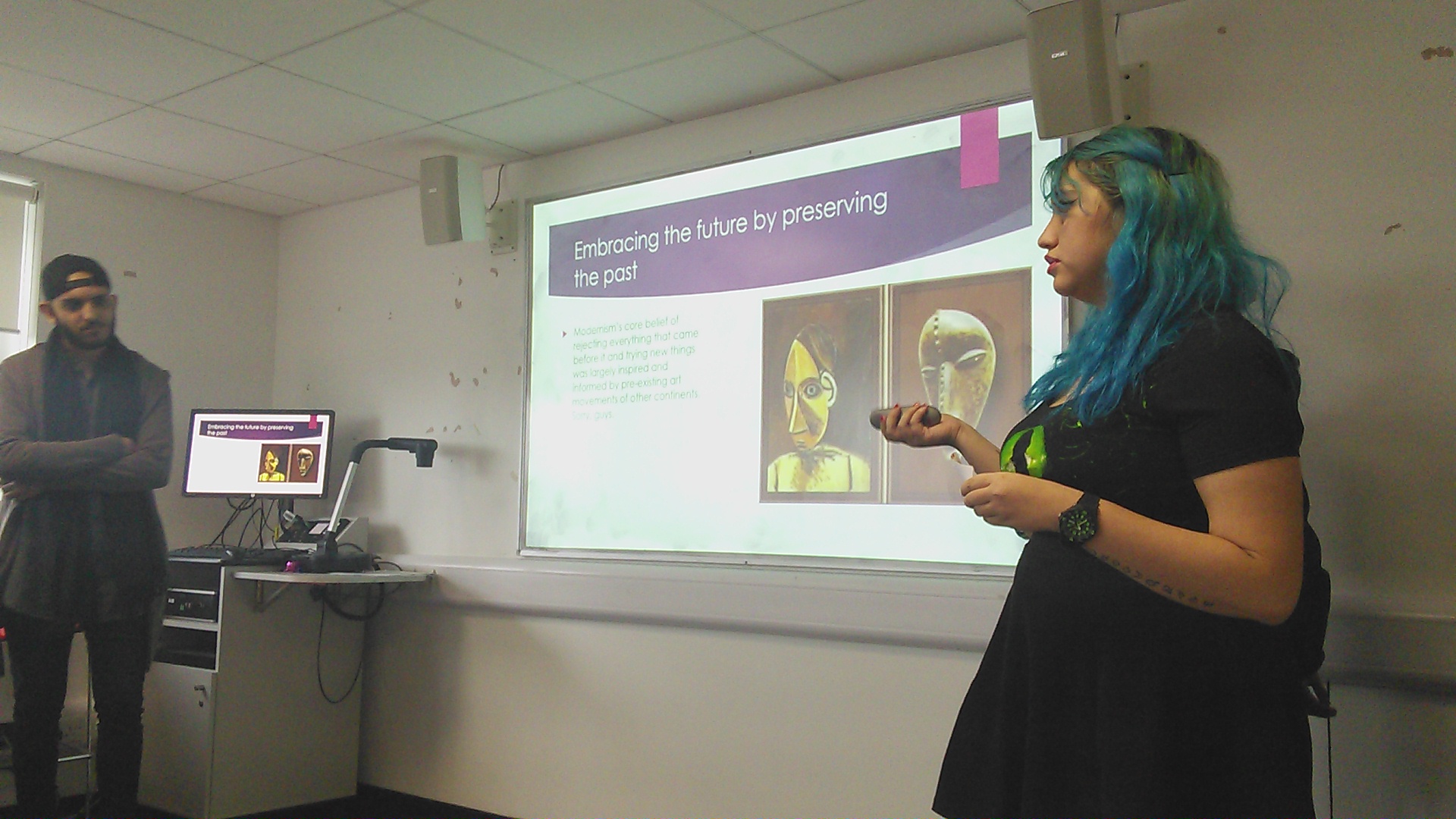 Benefits
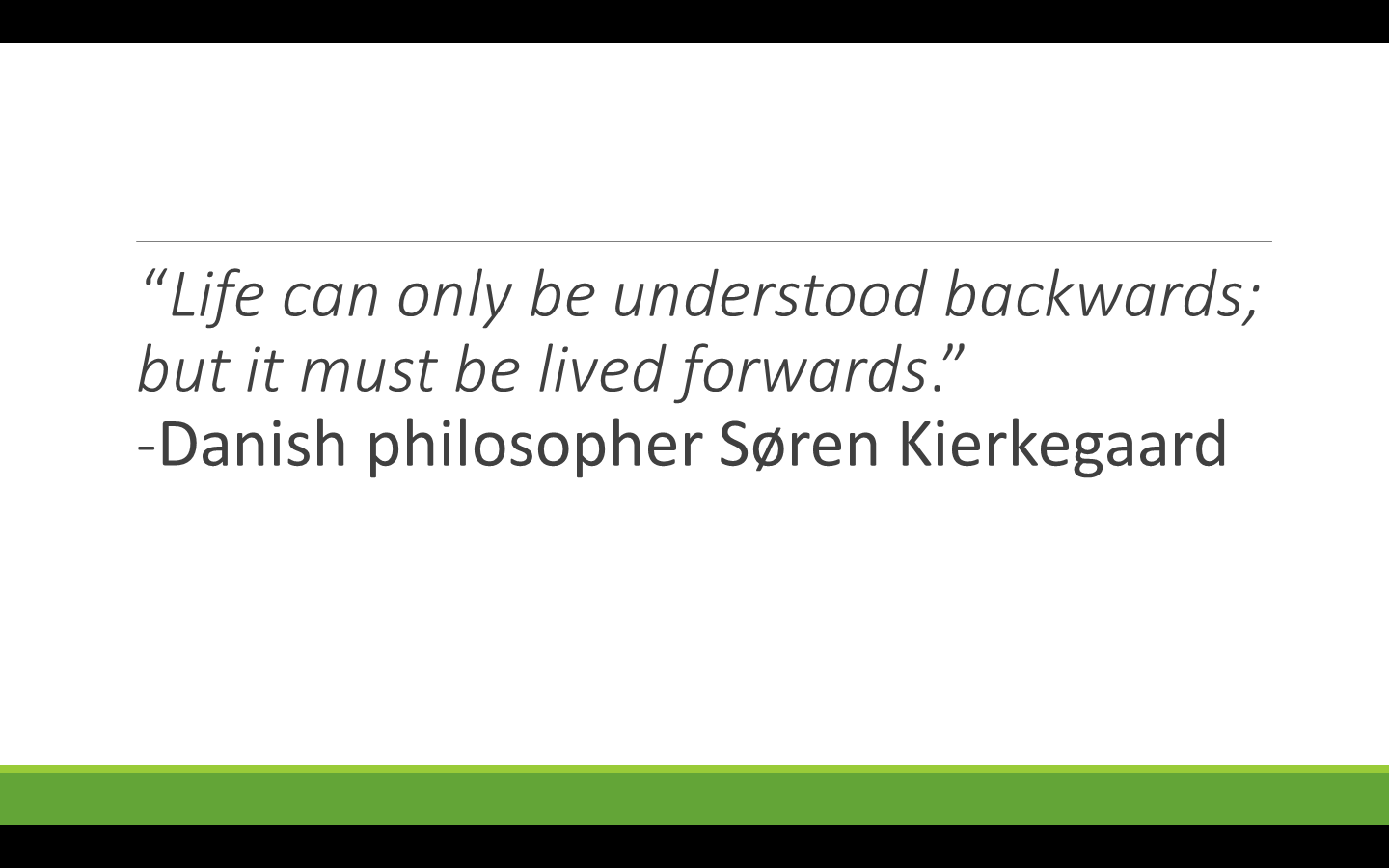 Using Academic 
Conventions
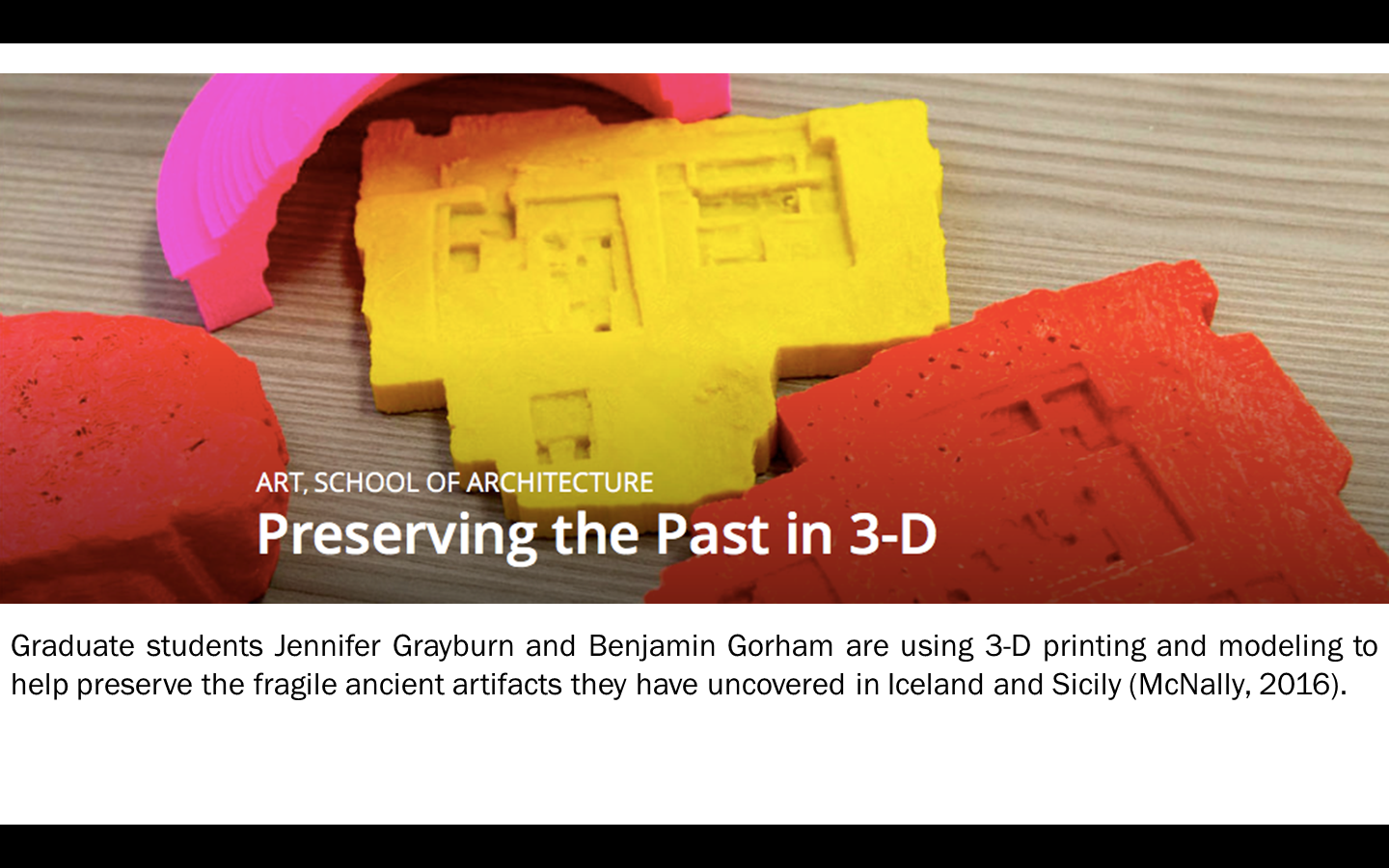 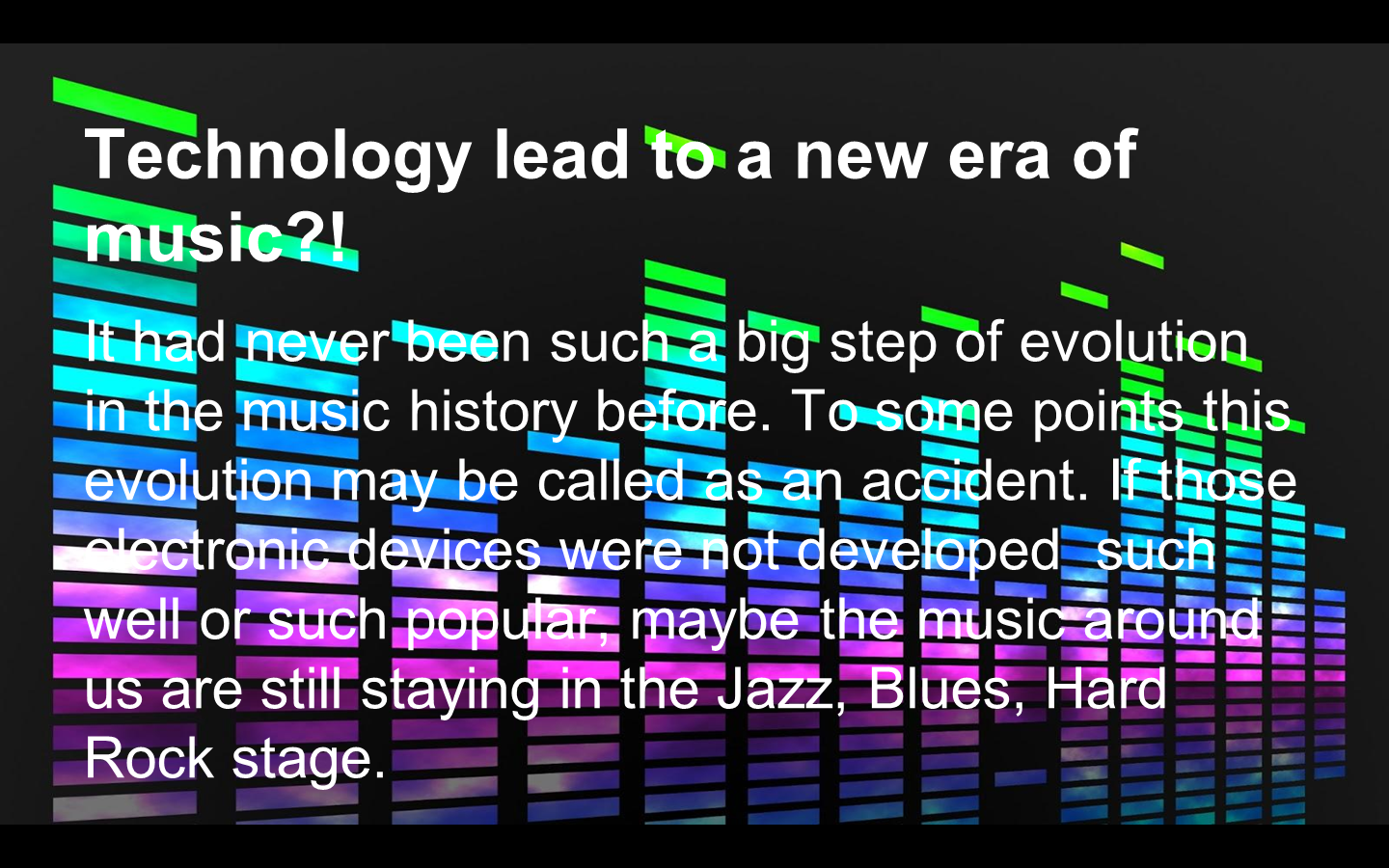 Preperation
Time
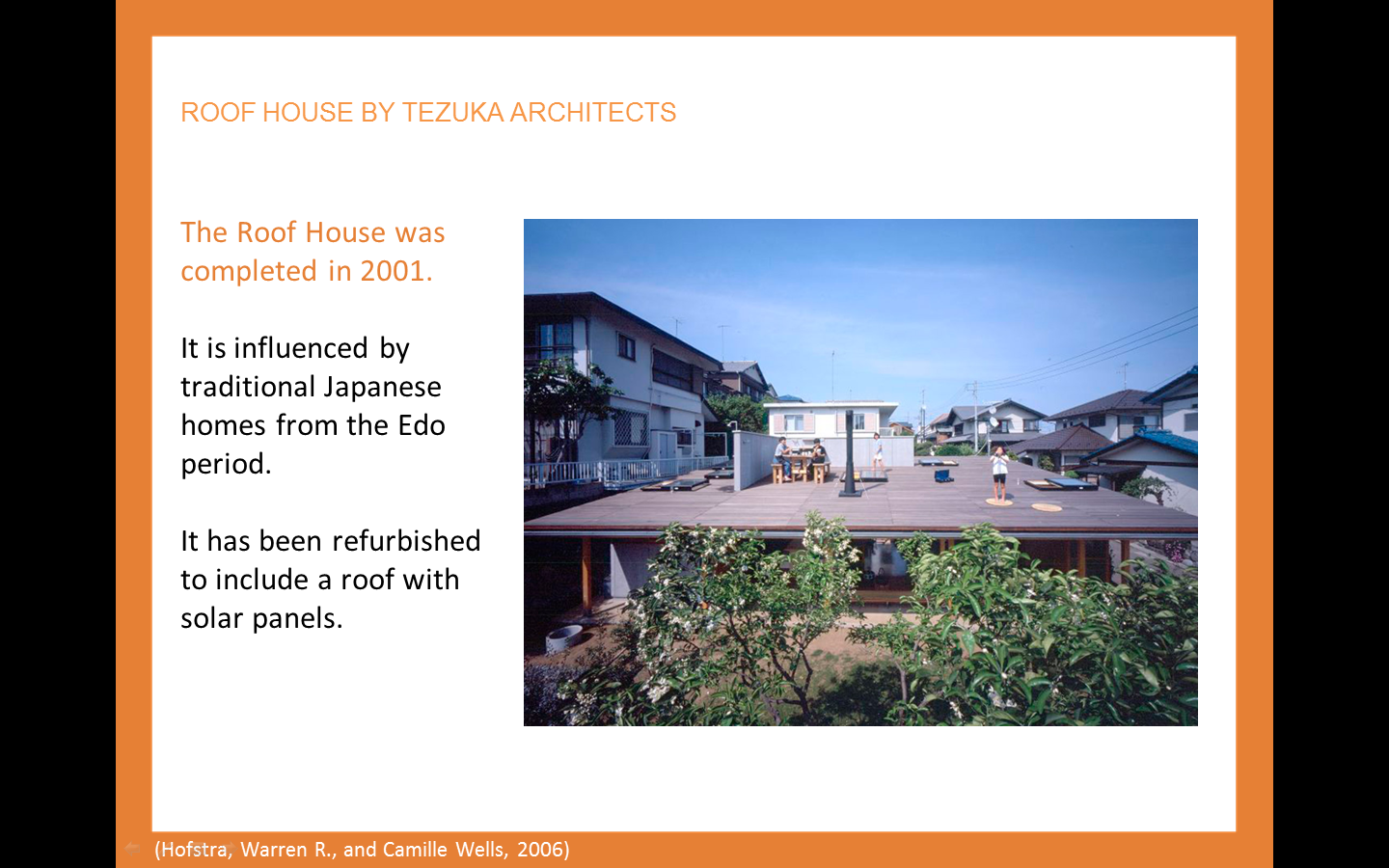 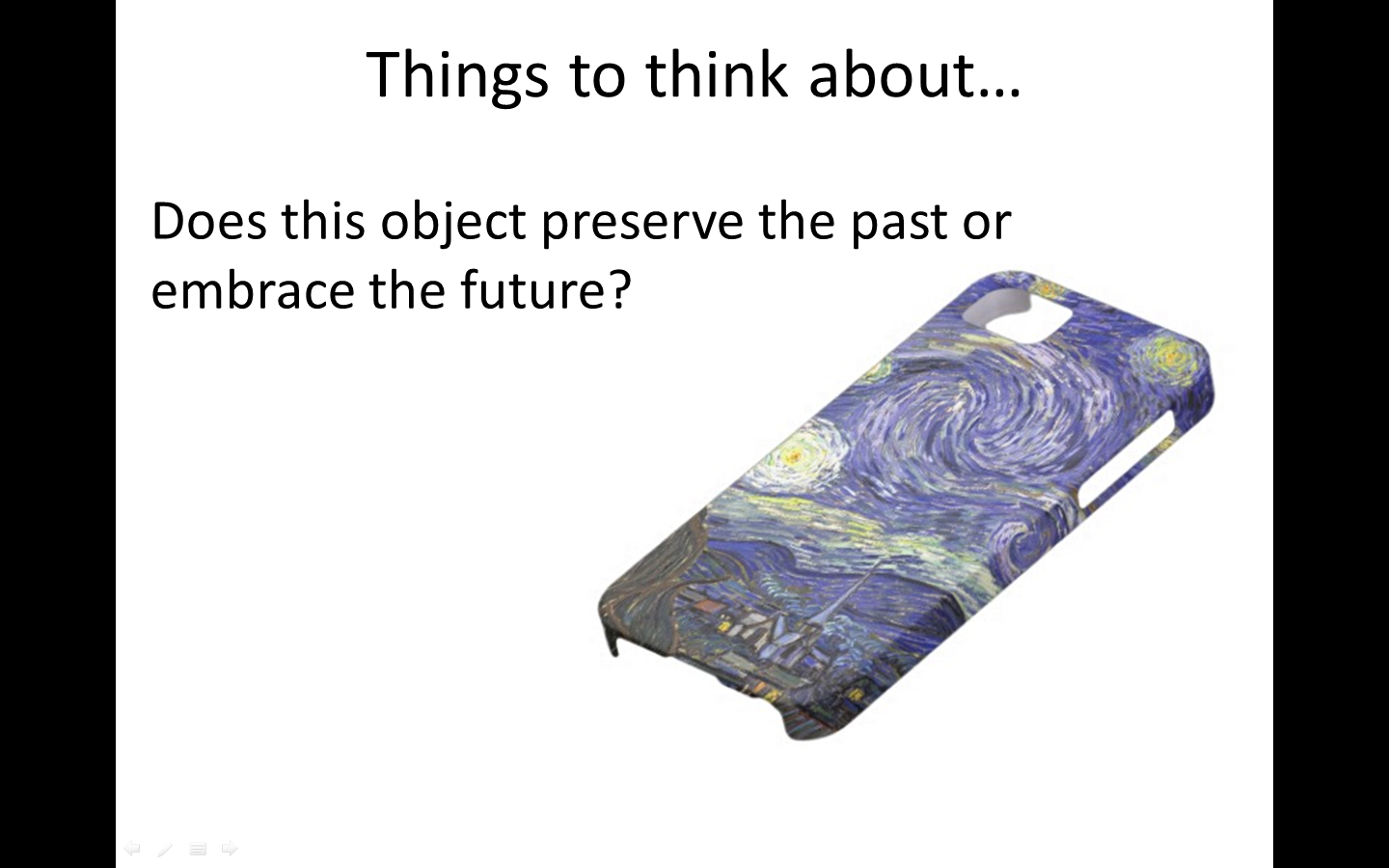 Connections between modules
“Imitation had long been a central academic principle” (Lyntton 1994)
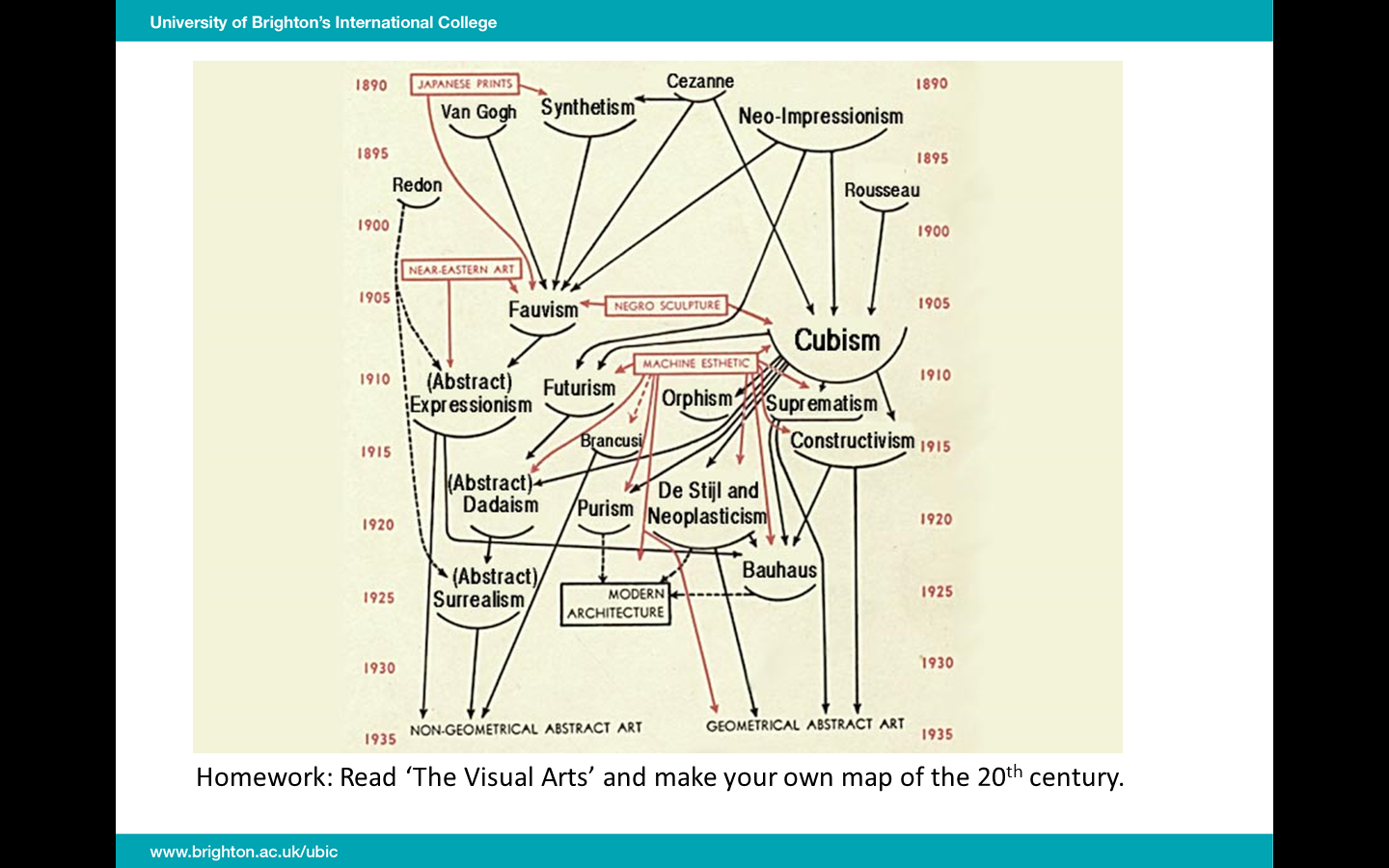 Challenges
Different Expectations
Different Priorities
Question Interpretations
Finding source material
Different goals
Module Results
Student Feedback
Student Feedback - Comments
Staff Feedback
More interaction between teaching teams
More preparation time in class
Closer connection between the two departments

Students too focused on technology aspect of the question
Some subject text too complex to use in skills classes.
Not enough lesson materials
Next Steps
Develop Lesson materials to support the HCCP input in skills classes
Edit the questions to encourage students to investigate Modernism and Arts relation to history
Include a written synoptic assessment in the second term
Explore the possibility of using the same criteria for both modules
References
Gorra, A., Sheridan-Ross, J. and Kyaw, P (2008). ‘Synoptic learning and assessment: case studies and experiences’. In 9th Annual Conference of the Subject Centre for Information and Computer Sciences (pp. 98-101).

Patrick, H. (2005). Synoptic assessment: Report for QCA. Cambridge: University of Cambridge